Air Force Reserve Command Civil Engineer Program Overview
Mr Bob Staib
HQ AFRC/A4C

19 Jul 2017
1
1
[Speaker Notes: A7P is overall POC for this briefing (same brief used for Annual Robins AFB Requirements Symposium in Nov and SAME Robins AFB Post brief in Jun)
Slide POC: A7PP
Updated: 26 May 13 (changed date)
Civil Engineer
Facilities (construction, maintenance & environmental)
Fire Emergency Services
Emergency management
Explosive Ordnance Disposal
Contracting
Security Forces
AT/FP 
Physical Security & Police Services
Combat Arms]
Overview
Engineer Responsibilities
Facilities Programs
Installation Ops & Environmental
Civil Engineer Readiness
Where Do I Get More Info?
[Speaker Notes: The Defense Strategic Guidance states that, “Our Nation is at a moment of transition,” “a strategic turning point.”  The United States must put its fiscal house in order, while the DoD & the Services reshape for the future.

Meeting the myriad strategic & fiscal opportunities & challenges requires leadership.  

In A7 we are posturing for the future, whether it involves operating in anti-access environments or capitalizing on evolving resourcing dynamics.  

During your visit with our great staff this morning, you will hear them describe some of these efforts.]
Engineer Responsibilities
Facility Programs
Civil Engineer Readiness
Installation 
Ops & Env
Installation Operations
BOS Contract lead
Infrastructure oversight
Energy Management
Environment & Asset Accountability
Environmental Quality
Asset Accountability
Real Property/Real Estate
Emergency Services
Fire Emergency Services (FES)
Explosive Ordnance Disposal (EOD)
Emergency Management (EM)
Readiness and Sustainment
Prime BEEF 
RED HORSE 
Command-wide initiatives
Program Development
FOCUS & Community Planning
MILCON & FSRM prgm dev
Mission Beddown Facility Spt
Program Management
MILCON & FSRM project execution
Support to base/tenants
Comprehensive Interior Design
$7.47B Physical Plant & 5,000 Deployable Engineers
3
[Speaker Notes: SCRIPT:  Our team of 62 engineers and program managers cover the full spectrum of engineer responsibilities.  We generally group these responsibilities into 3 broad areas depicted on the slide: 
Facility Programs area covers our larger facility repair and construction efforts via MILCON and FSRM (Facilities Sustainment Repair and Modernization) programs.
Installation Operations and Environmental Programs provide for the day to day operation and stewardship of our real property assets.  
Finally, we manage the command’s Civil Engineer Readiness forces of  Emergency Services including  Fire Fighters, EOD and Emergency Management/CBRN capabilities as well as our Prime BEEF and RED HORSE capabilities.    
Bottomline, we have the collective responsibility to manage the commands $7.5B Physical Plant while preparing over 5,000 engineers for potential deployment in support of our Combatant Commanders.
I’ll cover the areas highlighted in bold print in more detail.
NOTES:
Merger:  3 Divisions w/8 Branches merged into One Division w/ 6 Branches; ~ 68 to 62 auth 
Plant Replacement Value = ReCap PRV as of “end of FY15”
Our PRV as shown here includes both Host and Tenant locations
	* Total AFRC Recap PRV	= $7.5 B
	* Host PRV & %	= $4.65 B; 62%
	* Tenant PRV & % 	= $2.85 B; 38%
Deployable Engineers:  ~5,000 (~4,500 TRs, ~100 ARTs,~ 100 AGRs, ~300 IMAs)]
A4C: Civil Engineer Division
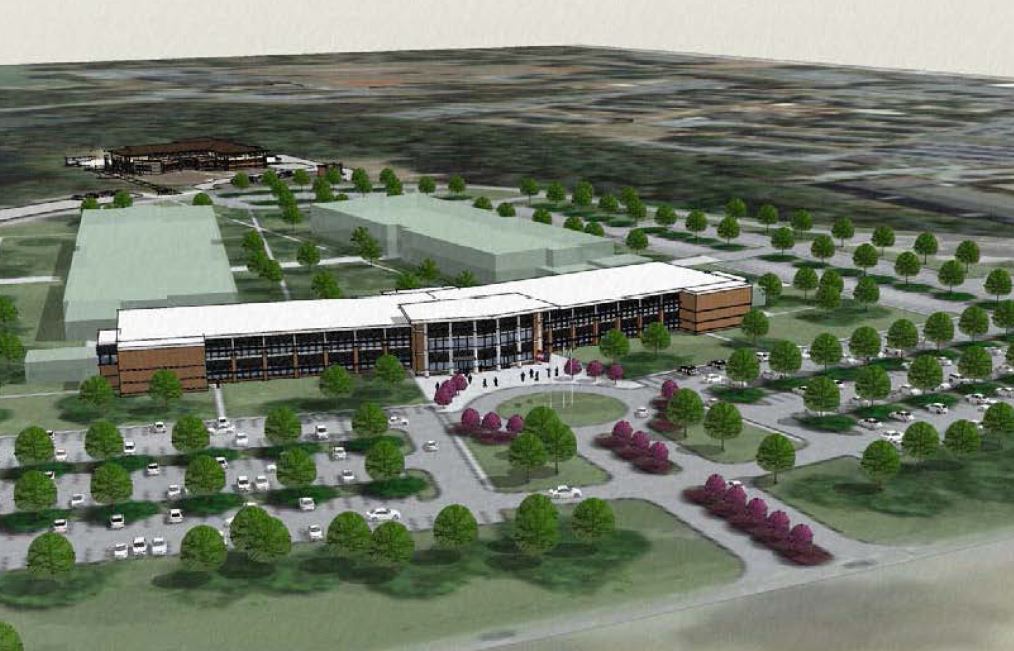 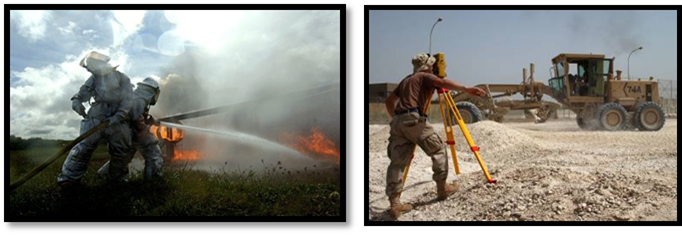 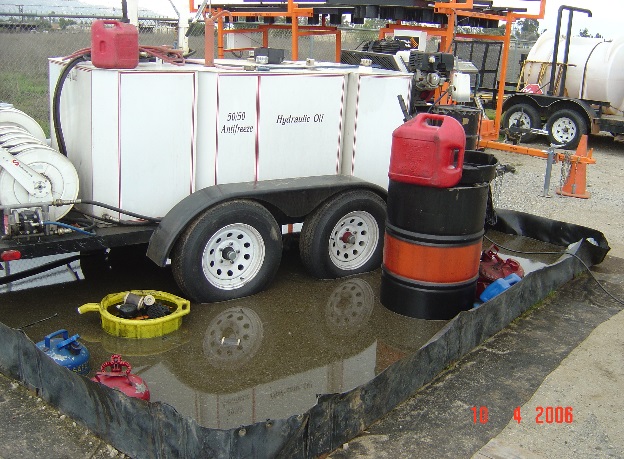 A4CA Picture
A4CD: Program Development
Mr Bob Akridge
A4CA:  Environmental & 
Asset Accountability
Mr Earl Aler
A4CE: Emergency Services
Mr Tom Morris
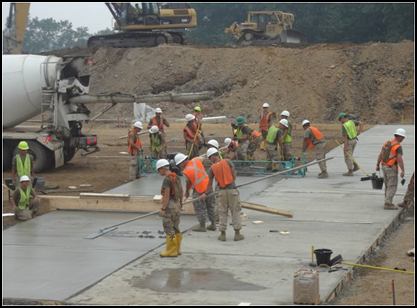 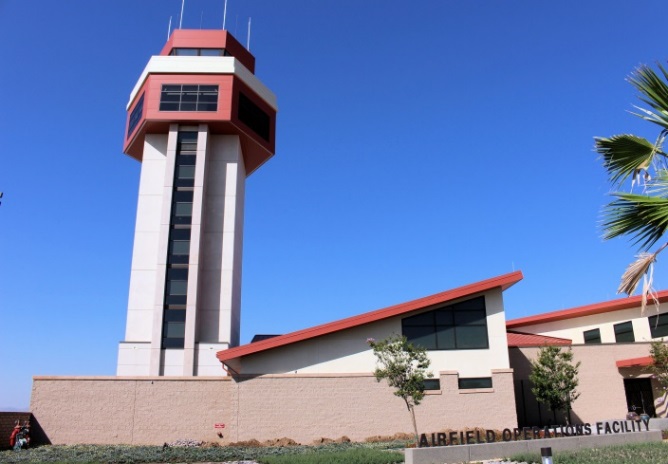 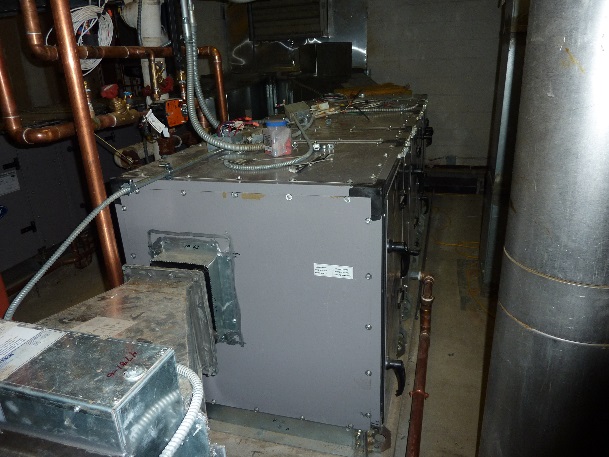 A4CO Picture
A4CO: Installation Operations
Mr Ray Knapek
A4CX: Readiness & Sustainment
CMSgt Ron Aickelin
A4CM: Program Management
Mr Scott Wall, Sr
4
[Speaker Notes: SCRIPT:
Good morning (afternoon)


NOTES: Pictures, Clockwise
Upper Left:  Rendering of Phase I Consolidated Mission Complex, HQ AFRC, Robins AFB
Upper Right:  Control Tower and Base Ops Facility, March ARB, FY12 MILCON project which won AF-level Design Award. $18.4M, operational summer 2014.
Lower Right:  Expeditionary Civil Engineers lay concrete ramp
Lower Left:  Fire Fighters conduct live fire training at an Aircraft Crash Rescue Training Facility]
AFRC FootprintHost & Tenant Installations
Alaska

ARPC
Guam
22AF
4AF
HQ AFRC
Hawaii
10AF
9 Host installations – 57 Tenant Locations/Ranges
33 Flying Wings, 12 Flying Groups, 1 Space WingOver 70K Citizen Airmen
$7.47B Plant Replacement Value, 21K Acres, ~3K Facilities
5
[Speaker Notes: Slide POC: A7PP, updated 31 May 2013
AFRC plant replacement value of $6.13B or 3.2% of AF PRV; nearly 1,200 buildings
Nine host installations PRV:$4.10B
Buildings: 13 Million Square Feet (Source: April 2013 Reserve Snapshot)
- About 2 Pentagons – 6,500,000 SF (Source: http://www.infoplease.com/spot/pentagon1.html)
 Over 4 1/2 times Empire State Building’s 2,768,591 square feet (Source: http://www.mastersoftrivia.com/blog/2011/05/11-fascinating-facts-about-the-empire-state-building/)
Land: 21,000 Acres  (Source: Mr David D’Amore, A7IA) 
Equivalent to almost 42 Disneylands (source: http://corporate.disney.go.com/)
Over 19 Perry Agricenters in acreage (source: http://www.gnfa.com/)
Airfield Pavement: 15M Square Yards (Source: April 2013 Reserve Snapshot)
-Equivalent to 4.8 square miles of concrete
Locations:  66 where AFRC has real estate interest 
•     5 Air Reserve Bases (Dobbins ARB, Grissom ARB, Homestead ARB, March ARB, Westover ARB)
•     4 Air Reserve Stations (Minn-St Paul IAP ARS, Niagara Falls IAP ARS, Pittsburgh IAP ARS and Youngstown-Warren ARS)
•     3 Navy Tenant Locations (Carswell,  JB Pearl Harbor-Hickam, & JB Guam-Andersen)
•     4 Army Tenant Locations (Pope, Ft Sill/Falcon Range, Ft Wolters & JB Lewis McChord)
•     1 ANG Tenant Location (Portland)
•     42 AF Tenant Locations
•     3 Miscellaneous Locations (Minn St. Paul O’Club Annex MN, Rosecrans Memorial Airport MO, and Starvaggi Training Site PA)
•     4 Ranges (Claiborne LA, Clinton   PA, Snelling  MN, and Consol  OH)
 Slide POC: A7PP
Updated: 31 May 13 – updated based on data in AFRC Snapshot – Jun 2013
From an operational perspective, the Air Force Reserve Command is one of ten MAJCOMs, and is the largest personnel-wise with nearly 75K people (source: AFR Snapshot, June 2013):
Traditional 48,618; ART—10,400; IMA—8,974; AGR—2,888; Civilian—4,024]
Facility ProgramsInstallation Planning
IDP documents 20-30 year installation development vision
ADP provides details for specific mission areas 
  (tenants) 

Products maintained on AFRC SharePoint site to facilitate Installation Facility Boards requirements 

On-Site expertise provided to AFRC Installations and Tenants as available
Take-away
Make sure IDP reflects your priorities
Stick to the plan as much as possible!
Objective:  All AFRC Bases and Stations compliant by the end of Dec 15
Measure:  Installation Development Plans(IDP) completed in accordance with AFI 32-7062
Data Source:  Program Management Plan and base-reported data
Installation planning is cornerstone to long-term program success
3 Mar 14
AFRC/A7PP
6
Facility ProgramsFacilities Operational Capability and Utilization Survey (FOCUS)
FY07 initiative to evaluate facility use & facility 	  condition at all AFRC operation locations
Implement consistent standards
Quantify true facility funding needs

 5 Year Cycle
1st Round, FY08-11 effort surveyed 47 locations
2nd Round, FY12-15 plan to survey 33 locations 
Added BUILDER / S-File data

 Challenges
Right-size units & comply with AFRCH 32-1001
Develop executable plans (O&M vs. MILCON)
Consider changing force structure 
Identify ALL facility requirements
Utilities, Pavements, Energy, etc.
Standardized, enterprise-wide facility assessment
7
[Speaker Notes: Facilities Operations and Capabilities Utilization Survey (FOCUS)
The Focus program began in FY07 as an A7 initiative to put the same set of eyes on all the AFRC facilities at all of the AFRC operating locations.
The intent was to ensure that we were maintaining our facilities to the same standard and to ensure that proper space was available for all organizations.  In doing so, we are able to capture our true facility funding needs.  
We started the effort back in FY08 on a 4 year cycle in which we visited 46 locations.  We are currently in the last year of our second 4 year cycle in which we are visiting 33 locations.
As we visit the different locations and reassess the units, some of the challenges that we are having to deal with include: trying to right-size the units and still comply with the AF 20/20 by 2020 goal and minimizing the use of MILCON funds.  In addition, pending force structure changes at many locations make future facility planning difficult.

Total Assessed 1st Round - 13.0M NSF / 17.4 GSF
Total Assessed 2nd Round – 12.3M NSF / 16.9 GSF]
Facility ProgramsAFRC MILCON Program Funding
FY17 spike is KC-46 beddown wedge
No current mission projects in FY17
Limited P341 used for force structure out-of-cycle change
Louisville COE District is lead for AFRC programs
$M
Countermeasure
All numbers are programmed amounts & include P&D & P341 funds
Continue mission critical, investment focus
Ensure every dollar counts
Objective: Recapitalize AFRC facilities for mission critical requirements
Measures: Program funding vs. $100M requirement to buy down $1B 	 
                   backlog
Data Source: President’s Budgets
Reduced MILCON funding levels puts additional pressure on O&M FSRM Program
30 Nov 13
A7PP
8
[Speaker Notes: AFRC  FOCUS program has validated $1B in AFRC MILCON requirements.  The AF MILCON program is very limited.  AFRC has established $100M as a reasonable level of execution per year to buy-down the MILCON backlog over an approximately 10 year period. FOCUS now concentrating on O&M solutions to fix condition/space deficiencies 
Out-year fund line drives pressure for O&M solutions, hurts new mission chances
  Average MILCON program over last 22 years = $41.49M ($26.413M without inserts) 
Highest funding years were 2010 ($107.6M—largest in AFR history), 2005 ($100.9M),  & 2006 ($95.687M) 
Lowest funding years were 2011 ($3.413M), 1991 ($3.85M), & 2013 ($6.1M) 
FY13 is third lowest MILCON program funding in the last 22 years.  In FY13, strategic pause in AF MILCON due to Force Structure Announcement; AF program limited to Corporate initiatives & New Mission MILCON, using $900M+ for higher priority bills.
Congress added $83M to AFR request in FY10; no Congressional inserts or adds since 
FY11-13 AFR MILCON funding was short $62.9M vice 3.8% MILCON equity (in past rounded up to 4%)—most severely underfunded 3 year stretch in last 22 years
FY11 received 0.6% of $1.2836B AF TOA vice 3.8% equity (3.2% short = $40.9M) 
FY12 received 2.4% of $1.3769B AF TOA vice 3.8% equity (1.4% short = $18.7M) 
FY13 received 2.9% of $375.9M AF TOA vice 3.8% equity (0.9% short = $3.3M) 
========================
FY10 MILCON Auth/Approp 15 projs, $107.6M awarded (Largest in AFRC history)
FY11 MILCON Auth/Approp 1 Proj, $7.8M – 1 proj @ Patrick AFB Munitions Maintenance Facility)
FY12  MILCON Auth/Approp (March ATC Tower/Base Ops $16.4M; Charleston RED HORSE Training $9.6M)
FY13 PB MILCON Auth/Approp ($6.1M for Niagara C130 Simulator)
FY14 PB MILCON Auth/Approp
March Deployment Processing Center, $19.9M
Tinker Air Control Group, $12.2M
Homestead Entry Control Gate, $9.8M
FY15 PB MILCON Auth/Approp
Robins Consolidated Mission Complex Ph 1, $27.7M
Seymour Johnson Tanker Parking Apron Expansion, $9.8M
NAS Ft Worth EOD Facility, $3.7M]
Facility ProgramsFuture MILCON Projects
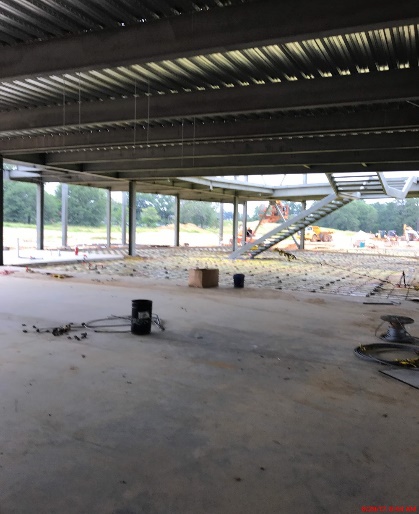 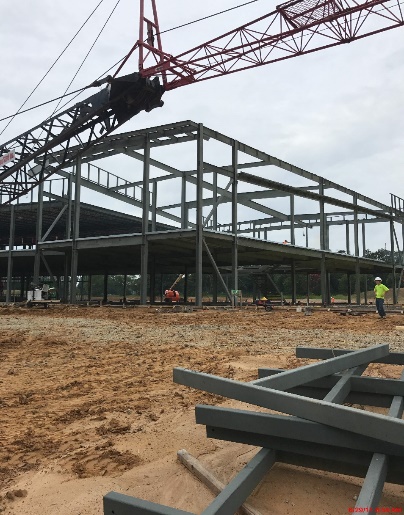 Near Term Projects
$150M+ FY18 Program (maybe?)
Host & Tenant locations
Projects Range $3M - $51M
FY18 Budget Process:  HAC & SASC propose increases to AFR MILCON
9
[Speaker Notes: Our facility investment strategy focuses on right-sizing, sustaining & recapitalizing our installation power projection & training platforms

1  Robins GA HQ AFRC Phase 1
2  Seymour J. NC Tanker Parking Apron Expansion 
3  Davis M. AZ Guardian Angel Operations
4  Dobbins GA Fire Station / Security Complex 
5  Westover MA C-5 Aircraft Maintenance Shop Facility  
6  Carswell TX Add Simulator Bay, Building 1792 
7  Keesler MS Aeromedical Staging Squadron 
8  Lackland TX Consolidate 433 Medical Facility 
9  Homestead FL Add Simulator Training Facility, B191 
10  Homestead FL Live Ordnance Load Area 
11  Youngstown OH Firing Range 
12  Dobbins GA Fitness Center Facility 
13  Westover MA AF Regional ISO Maintenance Hangar 
14  Whiteman MO Munitions Trailer Maintenance Facility 
15  Grissom IN Aircraft Maintenance Hangar (Nose Dock 5) 
16  Robins GA Consolidate HQ AFRC Phase 2 
17  Hill UT Reserve Medical Training Facility 
18  Anderson GU ASTF Facility Addition 
19  Maxwell AL Aircraft Parking Ramp 
20  Pittsburgh PA Wing Headquarters]
Facility ProgramsAFRC FSRM Program Funding
Great Teamwork!    CE, FM, CONS, CoE, JA
Bought out executable FY15 requirements
6 yr obs avg: $172M/yr
$200M FY16 FSRM IPL approved; executed $93.7M 
Budget cuts will drive IPL importance and discipline
Execution goal  between 2%-4%PRV 
($150-$300M)
Buy down $1.5B O&M FOCUS-validated backlog
MILCON reductions mean  higher need for O&M FSRM
4% PRV
$M
2% PRV
Countermeasure
Objective: Recapitalize AFRC facilities to meet critical mission requirements
Measures: Program funding vs. 2%-4% PRV ($150-$300M/yr) to maintain facilities
Data Source: Execution, FY16 PB
Continue “worst-first” AFRC Corp. Structure approved strategy
Investing 2-4% of PRV Keep Good Facilities Good
10 Aug 12
A7PD
10
[Speaker Notes: The chart shows project funding only (EEIC 521, 522, 524, 529)
It does not include Civ Pay, supplies or other O&M requirements (PECs 52576, 52578)
As shown here, AFRC did quite well in FY15 in the SRM arena
CE worked hard with FM, CONS, the Corps and JA to ensure we were ready to execute EOY fallout
This resulted in the execution of $159M in requirements
This EOY funding allowed us to buy-down approximately $102M of our FOCUS validated backlog of facility requirements.
And the AFRC Commander recently approved us building a $200M Integrated Priority List for FY16 to ensure we remain able to execute any fallout 
Sustained investment significantly above PB, however, our investment remains in line with recommended industry standards.  In FY15 we executed at 2.4% of our PRV…  and given the recommended industry standard of 2% of PRV, 2.4% is a good news story given our ongoing backlog. 
NOTES for FY16:
1% PRV =     $74.5M
2% PRV =   $149 M
3% PRV =   $223.5M
4% PRV =   $298 M

AFRC is executed at about 2.4% of our PRV….]
Installation Ops & EnvironmentalEnvironmental & Asset Accountability
Environmental Quality 
Maintain compliance, Implement EMS
Manage National Environmental Policy Act (NEPA) actions
Asset Accountability
Prioritize infrastructure requirements 
Real Property/Real Estate 
Real Property records and inventory accountability


Items of Interest:
AFFF Recovery/Replacement
Storm Water Pollution Prevent Plan Updates
Environmental Storage Tank Upgrades
Environmental/Real Property Staff Support
Installation Ops & EnvironmentalInstallation Operations
BOS Contract Integrator and Commodity Lead
Utilities, Custodial Services, Grounds Maint., Refuse, Pest Control
Air Force Common Levels of Service (AFCOLS)
Reach-back Engineering Expertise for Installations
Civil, Electrical, Mechanical
Infrastructure Oversight
Airfields, Pavements, Utility Systems, POL Systems
Energy Management

Items of Interest:
BOS Contract Re-competes
Linear segmentation of horizontal infrastructure and SMS population
12
Base Operating Support (BOS) Contracts
Tab  A – General (A4CO/PKA)
Tab B – Base Supply (A4RR)
Tab C –Vehicle Mgt (A4RX)
Tab D – Traffic Mgt (TMO) (A4RF)
Tab E – Transient Aircraft Mgt (A4MA) (not all installations)
Tab F -  Real Property Mgt (A4CO)
Tab G – Fuels Mgt (A4RM)
Tab H – Airfield Mgt (A3VA)
Tab I – Weather Services (A3VA) (not all installations)
Roughly $60M/yr across AFRC
Current as of 13 Jun 2017
OPR:  A4CO
13
[Speaker Notes: SCRIPT:  Transitioning into our Installation Ops area, we’re the lead functional for the BOS contracts that provide mission support capabilities to our host installations.  
We have BOS contracts at all of our host bases except Minneapolis St Paul which is a civilian government operation
Real property management focus is preventative maintenance; work order reimbursement for Grissom contract will be cost plus fixed fee instead of reimbursable materials and labor.
We’ve got a game plan to get these three bases on track over the next six months.  In the meantime, those locations need to watch their expenses closely 
This is another key area where TYD funding supports a cross-functional team to ensure we establish a good, executable game plan when transitioning/updating these complex contracts

NOTES:
Sole Source Bridge Contracts are in place to allow contract coverage until the protest is resolved
Single contractor for all tabs provides more bid interest, better bid prices, single point of contact to resolve issues
Once Grissom is awarded all installations will have moved from old 10 year contract to new 5 year contract.
Most tabs are 90% firm fixed price; CE tab is roughly 50% firm fixed price]
Civil Engineer Readiness
Emergency Management 
BOS and Expeditionary EM Program Management 
Reach-back Technical Support
Explosive Ordnance Disposal
BOS and Expeditionary EOD Program Management
Reach-back Technical and Training Support
Fire Emergency Services
BOS and Expeditionary FES Program Management
PPE Barcode Inventory & Tracking

Engineer Force Structure and Force Development
Prime BEEF/S-Teams & RED HORSE
Silver Flag/MEET/Special Capes - DFT/IRT/TTP
Readiness
SORTS/ART/DRRS Analysis
AEF Sourcing - Mobilizations/Deployments  (1:4 Dwell ratio)
Command-wide Initiatives
Consolidated Equipment Management Facility (CEMF)
Expeditionary Combat Support Training Certification Center (ECS-TCC)
14
Where Do I Get More Info?
Request for Information (RFI)
Sources Sought Synopsis
Pre-solicitation Notices
Award Notices
Requests for Quotes/Proposals
Government-wide Point of Entry (GPE)
http://www/fedbizopps.gov
http://www.ebuy.gsa.gov
AF Budgets – current and historical
http://www.saffm.hq.af.mil/budget/index/asp
15
[Speaker Notes: All requirements subject to public notice  that exceed $25K are advertised in FedBizOpps or GSA Ebuy. This includes supplies, services, and construction. 
Other Links
AFCEC
HQ AFRC/A4C
SAME National
SAME Robins Post]
Questions?
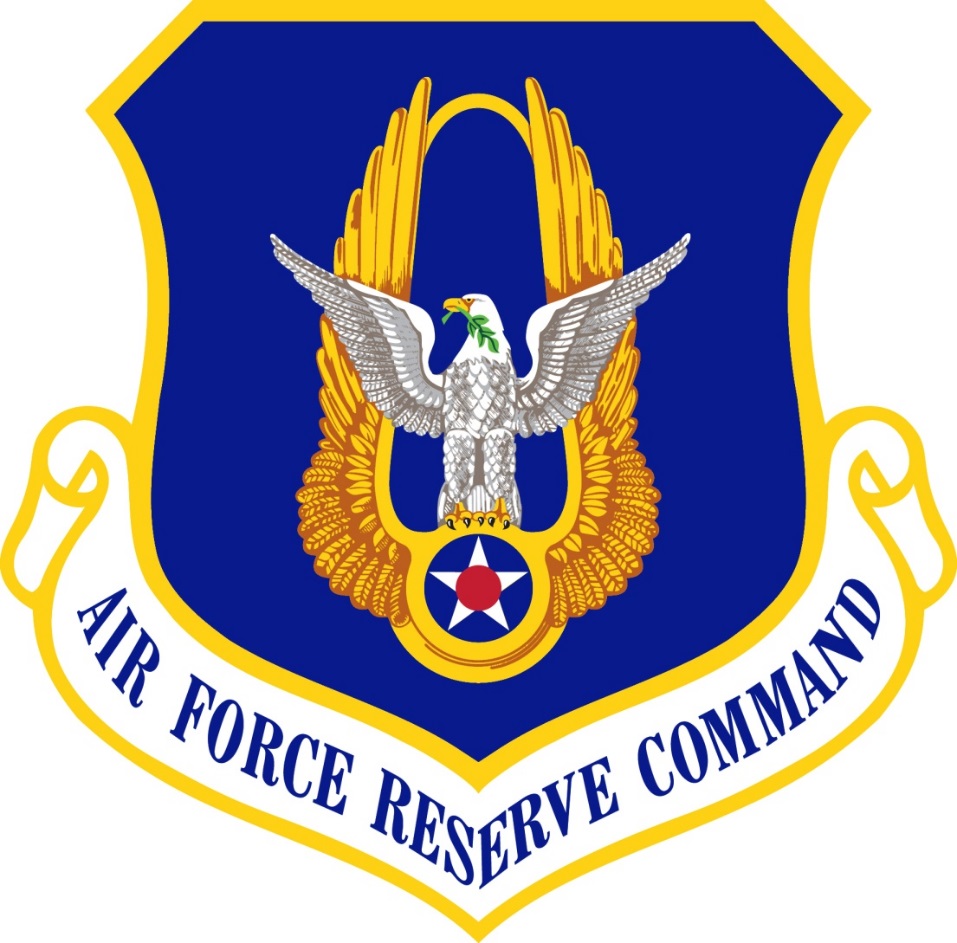 16